Jointly Modeling Topics, Events and User Interests on Twitter
Qiming Diao		Jing Jiang

School of Information Systems
Singapore Management University
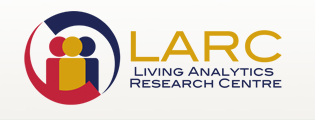 Some Facts about Twitter
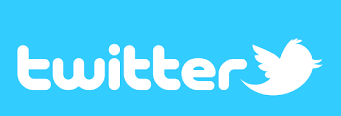 284 million monthly active users
500 million Tweets are sent per day
80% of Twitter active users are on mobile
77% of accounts are outside the U.S.
Statistics collected in December 2014
December 2015
2
20 big moments on Twitter
Events on Twitter
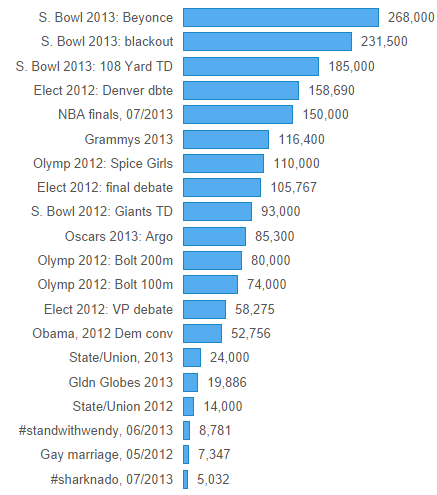 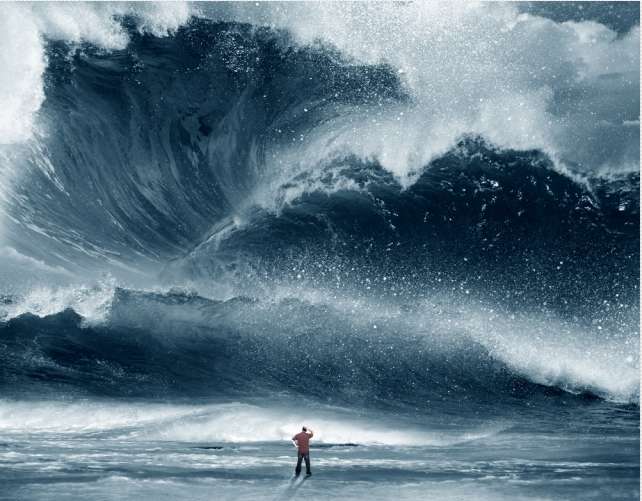 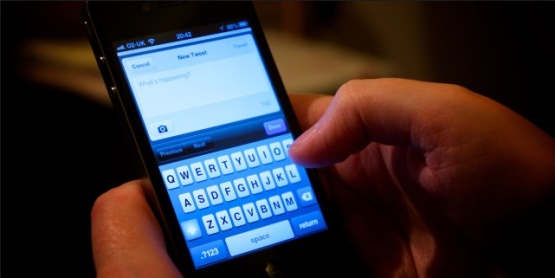 The volume of tweets on an event shows its popularity
Tweets per minute
https://blog.twitter.com/2013/behind-the-numbers-how-to-understand-big-moments-on-twitter
December 2015
3
Event Identification
Can we identify the major events tweeted on Twitter within a certain period?

Identify event-related tweets
Cluster these tweets such that each cluster is a single event
Rank the clusters by volume
December 2015
4
Event Analysis
Can we characterize events by linking them to general topics?
E.g. football games and Olympic games are related to sports, whereas presidential debates are related to politics

Can we link events to users’ personal preferences?
E.g. User A likes to tweet about sports events while User B likes to tweet about political events
December 2015
5
Applications of Event Identification and Analysis
Event Recommendation
Event Identification and Analysis on Twitter
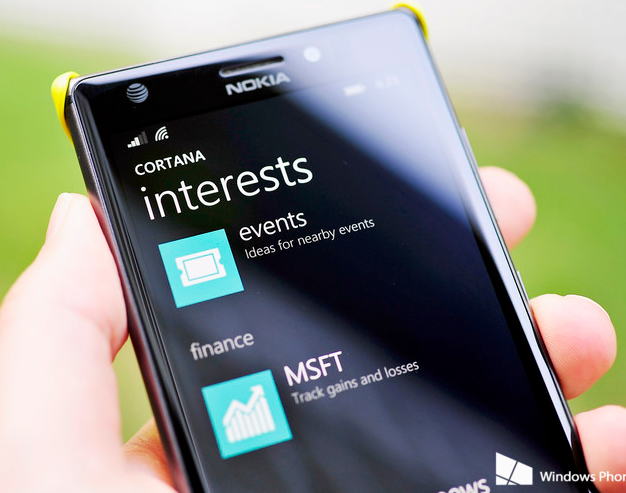 Opinion Analysis
Stock Market Prediction
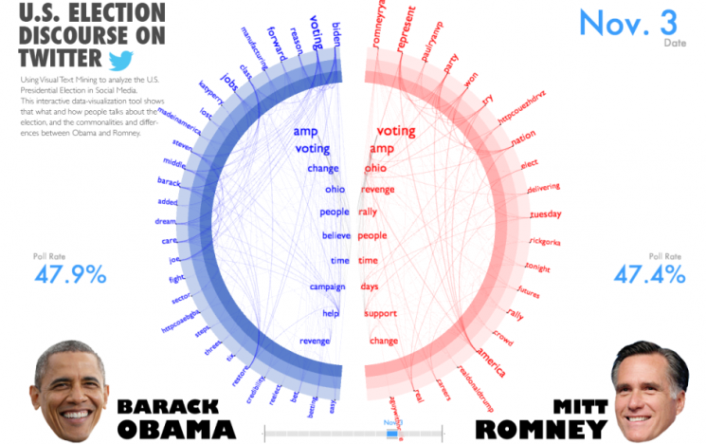 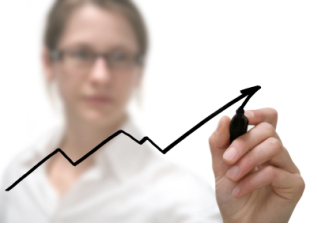 December 2015
6
This Talk
A unified model for topics, events and users on Twitter [Diao & Jiang, EMNLP’13]

Related work
Our model
Experiments
Conclusions
December 2015
7
Related Work
Event detection ([Sakaki et al. 2010] [Petrovic et al. 2010] [Weng & Lee, 2011] [Becker et al. 2011] [Li et al. 2012])
Online, real-time, early detection
Temporal topic modeling
Fixed number of topics ([Blei & Lafferty, 2006] [Wang & McCallum, 2006] [Wang et al. 2007])
Non-parametric ([Ahmed & Xing, 2008] [Ahmed et al. 2011] [Tang & Yang, 2012])
Applied to news articles
December 2015
8
Chinese Restaurant Process
Chinese Restaurant Process
Traditional Generative Clustering Model
Fix number of clusters: 2
Items:
…
December 2015
9
Recurrent Chinese Restaurant Process
t-1
t+1
t
items:
…
…
…
December 2015
10
Recurrent Chinese Restaurant Process
RCRP
Events on date t-1
Concert
Traffic accident
Super bowl
11
Events on date t
Fashion show
Traffic accident
Super bowl
Concert
…
…
t
December 2015
11
Limitations of Directly Applying RCRP
Not every tweet is event-related
Our solution: separate tweets into personal topic-related tweets and event-related tweets
RCRP models the “rich-get-richer” phenomenon but not the burstiness of events on social media
Social media items have two properties: imitation and recency [Leskovec et al. 2009]
Our solution: penalize event clusters that have long durations
December 2015
12
H
Topic
Base Model
T
Event
Personal Interests
Tweets on date t
H
H
Sports 0.3
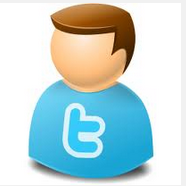 Food
Sports
Food 0.2
T
…
Concert
Music 0.1
Events on date t
Fashion show
Traffic accident
Super bowl
Concert
Events on date t-1
Concert
Traffic accident
Super bowl
RCRP
December 2015
13
Duration-based Regularization
Date t
Super bowl
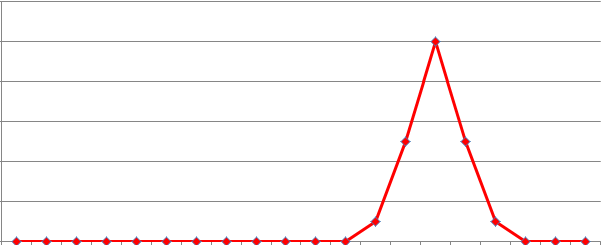 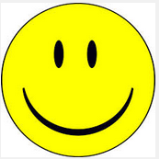 Concert
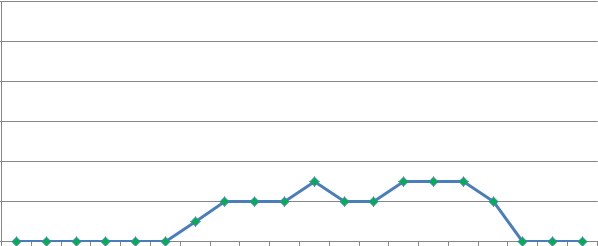 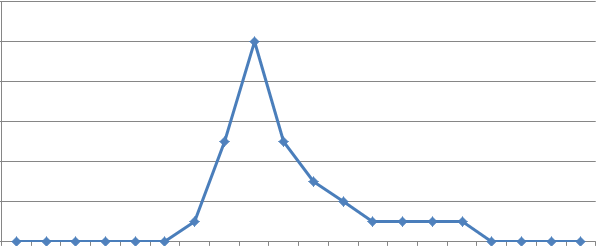 Traffic accident
Events on date t
Fashion show
Traffic accident
Super bowl
Concert
Events on date t-1
Concert
Traffic accident
Super bowl
RCRP
December 2015
14
Relating Events to Topics
In the base model, tweets are separated into two types: 
Topic tweets: each tweet belongs to one of a fixed number of general topics
Event tweets: each tweet belongs to an event cluster modeled by RCRP
How can we model and capture the correlations between events and topics?
December 2015
15
Event-topic Affinity Vector
Event-Topic Affinity Vector
Inner
Popularity
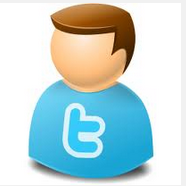 Sports 0.6
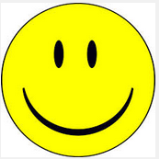 Super bowl
0.8
+
Music 0.2
…
Sports 0.3
Fashion 0.1
Music 0.2
…
Sports 0.1
Fashion show
Fashion 0.1
0.3
+
Music 0.1
…
dot product
Fashion 0.7
Events on date t
Fashion show
Traffic accident
Super bowl
Concert
Events on date t-1
Concert
Traffic accident
Super bowl
RCRP
December 2015
16
Base+Reg+Aff
Base
Base+Reg
The Model
∞
Dt
U
∞
N1
Nt
NT
T
…
…
A
The idea: If timestamps of tweets in the event cluster deviate much from t, the probability of observing r becomes smaller.
Balasubramanyan and Cohen (SDM 2013)
December 2015
17
Experiments
Dataset:
500 users randomly selected from ~150K Singapore Twitter users
Their tweets  from with 1st April 2012  to 30th June 2012
655,881 tweets in total
 Methods for comparison
TimeUserLDA: Diao et al. (2012) “Finding bursty topics from Microblogs”
Base: Our method without time duration regularization and event-topic affinity.
Base+Reg: Our method without event-topic affinity.
Base+Reg+Aff
December 2015
18
Quality of Most Popular Events
Ground truth generation:
For each method, rank identified events by its magnitude.
Merge top-30 events from each method, then randomly pick 100 tweets from each event.
For each event, provide the 100 tweets to two human judges, and ask them to score 1 (true )or 0 (false). Only when both judges score 1, we treat the event as true. (0.744 Cohen’s Kappa)
Quality of top events:
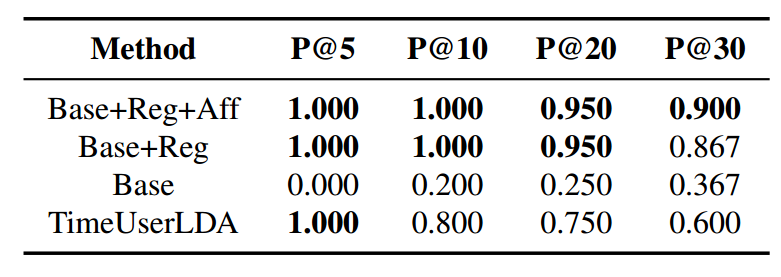 Table 1: Precision@K for the various methods
December 2015
19
Quality of Most Popular Events
Top 5 events identified by Base+Reg+Aff:
Table 2: The top 5 events identified by our model, in which story name is manually labeled.
December 2015
20
Event Recommendation
Event recommendation:
Purpose: recommend an event to the users who have not posted on it.
April & May 2012
June 2012
We randomly pick half of the users to learn the events in June, and we pick 8 common ones shared by most methods.
Topics
&
Events
Events
500 Users
We randomly pick 100 users from the remaining 250 users, and read their tweets to justify whether they tweet on the 8 events.
Recommend
December 2015
21
Results of Event Recommendation
Event recommendation:
With the event-topic affinity vector, we can do better recommendation.
The event-topic affinity vectors are especially useful to recommend events that attract only certain people’s attention, such as those related to sports, music, etc.
Table 4: For the 8 events that happened in June 2012, we compute the Average Precision for each event. We also show the Mean Average Precision when applicable.
December 2015
22
Example Events
Grouping events by topics:
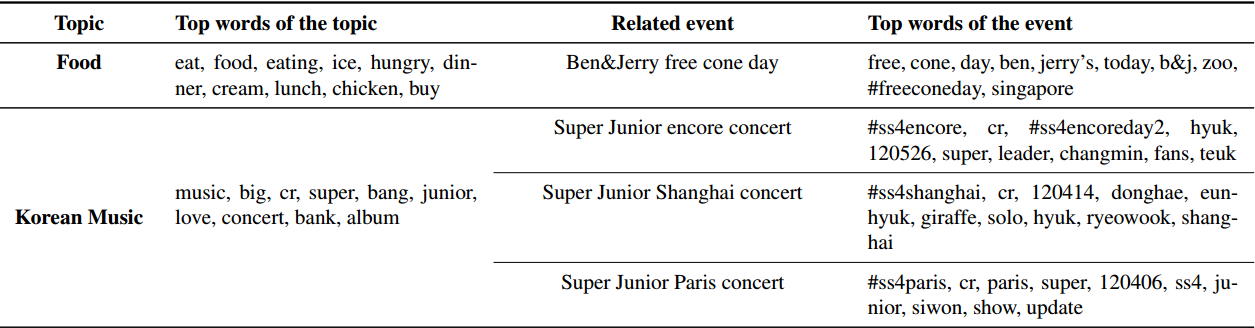 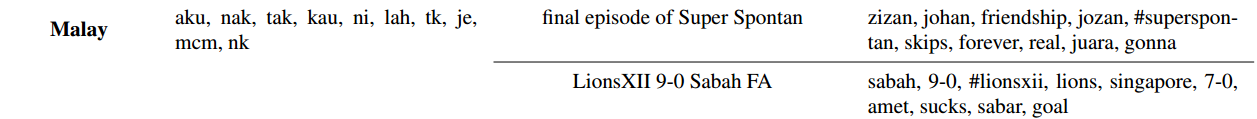 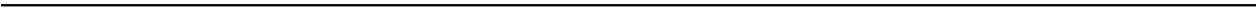 Table 4: Example topics and their corresponding highly related events.
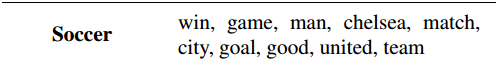 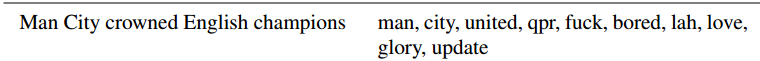 December 2015
23
Conclusions
We proposed a unified model for events, topics and user interests on Twitter
The model can identify meaningful events
The model can identify users’ personal topical interests
The model can align events with general topics
Future work
Event labeling/summarization
Modeling event evolution
December 2015
24
Acknowledgment
Qiming Diao




LARC
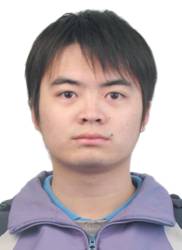 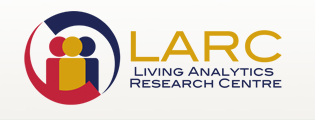 December 2015
25
Thank You!
Questions?
December 2015
26
Our Work
Finding bursty topics from microblogs [Diao et al., ACL’12]
We designed a TimeUserLDA model to find bursty topics (where the number of topics is fixed) and used a two-state machine to perform post-processing on the bursty topics to identify events
Recurrent Chinese restaurant process with a duration-based discount for event identification from Twitter [Diao & Jiang, SDM’14]
We used non-parametric models to identify events (where the number of events is not fixed). The model is modified from Recurrent Chinese Restaurant Process (RCRP) by Ahmed & Xing [SDM’08].
December 2015
27